Exercise 33
Quiz 3
1
Administriviaand Announcements
Linting
EECS 677: Software Security Evaluation
Drew Davidson
Last Time: SSDLC
4
Review: Last Lecture
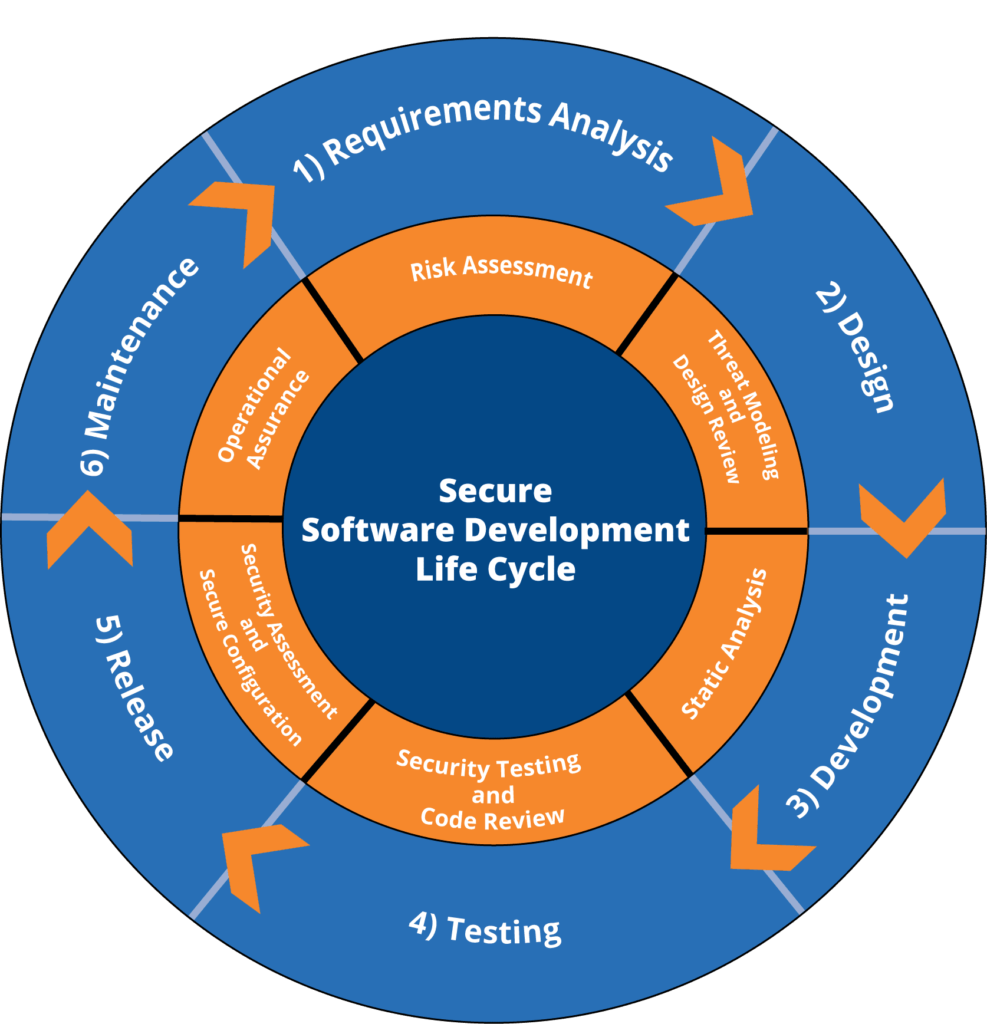 Corresponding Security Tasks for the Software Development Lifecycle
Requirement Analysis – Risk Assessment and Threat models
Design – Security Design Review
Development – Automated Code Analysis
Testing – Security Testing and Code Review
Maintenance and Evolution – Security Assessment and Configuration
5
Class Progress
Handling the “Softer SIde” of Security evaluation
We’ve described some of the high-level best-practices, let’s talk about tool support
Lecture Outline
Background / Context
Linting
Anti-Patterns
Splint
Sad Fact: It’s easy to write insecure Code
7
Linting: Background/Context
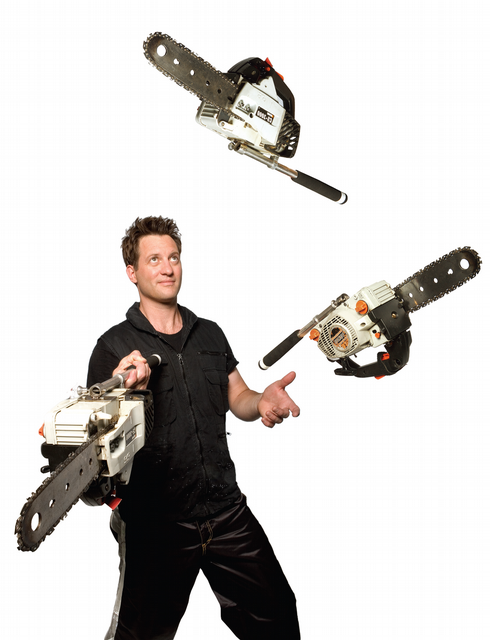 Many Programming languages have exploitable constructs
Programming constructs that do not operate as intended under unforeseen circumstances
Artistic depiction of C programming
Recall: Security v Usability
8
Linting Overview
Mainstream PL Philosophy prioritizes speed and simplicity
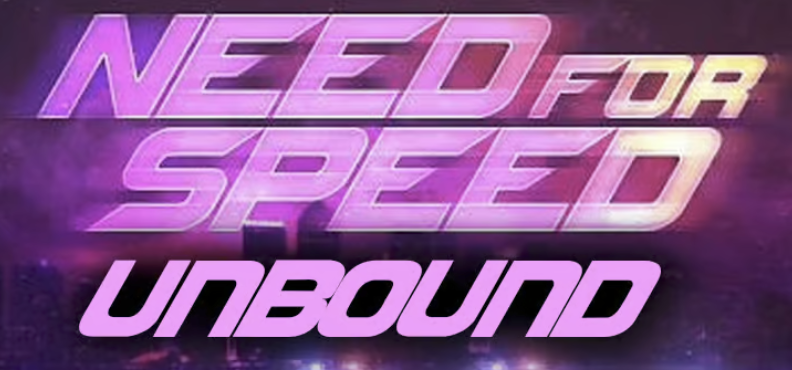 C could do more checking, but it doesn’t
- Bounds checking 
- Type safety
Recall: Security v Usability
9
Linting Overview
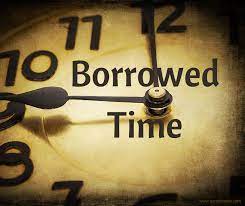 Expectations of efficiency and performance are hard to quit!
Disallowing unsafe behavior means going back on what’s already been accomplished
- Rewrite legacy code
- Give up on some performance
Case Study: Meltdown and Spectre
10
Linting Overview
The problem: Branch Predictors and speculative Execution
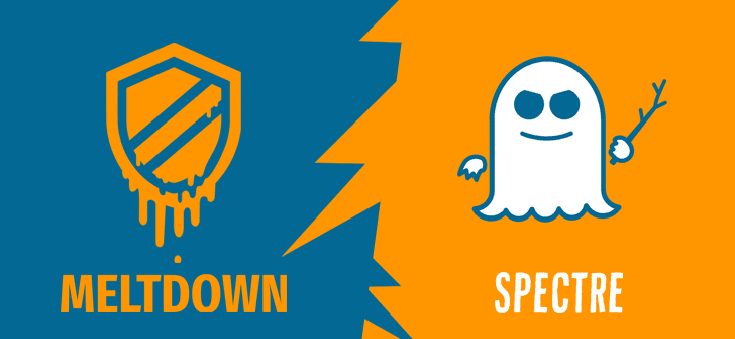 Impact: leaking secrets
The Solution: Mediate Speculative Execution
Early Fix performance: 
OS Bench: 
Intel Xeon 84~87% 
AMD EPYC 91~94%.
Recall: Security v Usability
11
Linting Overview
Waiting for better tools
Some feel that the whole of imperative programming is inherently unsafe
Recall: Security v Usability
12
Linting Overview
Lecture Outline
Background / Context
Linting
Anti-Patterns
Splint
Heuristic tools for an imperfect World
14
Linting: OVerview
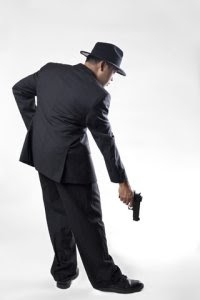 Try not to shoot yourself in the foot
Highlight the stuff you probably shouldn’t be doing in the first place
Catch “Anti-Patterns”
15
Human Factors of Security
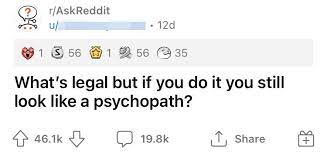 common language-Legal pain-points
Code that is highly situational, or simply shouldn’t be legal in hindsight
History: Johnson, 1978
16
Human Factors of Security
Created a program called “lint”
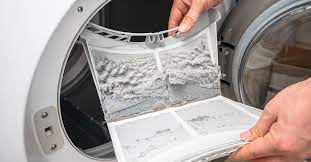 Aided in the development of YACC
Originally internal to Bell Labs, eventually open-sourced
Name Inspired by Dryer Lint Traps
Capture the “loose fibers” that come off the program
Leave the whole of the program intact
Production Linters
17
Linting
More Modern tools
cppcheck – open-source linter
cpplint – Google’s in-house (open-source) linter
flake8 – python linter
Also ensures adherence to style guide:
https://google.github.io/styleguide/cppguide.html
Good reminder that coding is still a human process
Lecture Outline
Background / Context
Linting
Anti-Patterns
Splint
Assignment in predicate
19
Linting
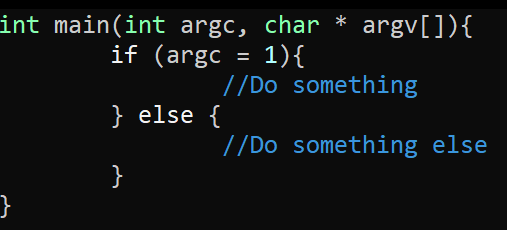 Macro Pollution
20
Linting
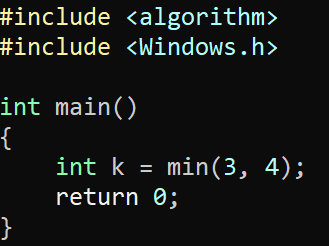 Macro Pollution
21
Linting
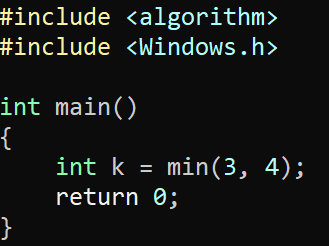 #define NOMINMAX
error C2589: '(' : illegal token on right side of '::'
error C2059: syntax error : '::'
Separating Initialization from USE
22
Linting
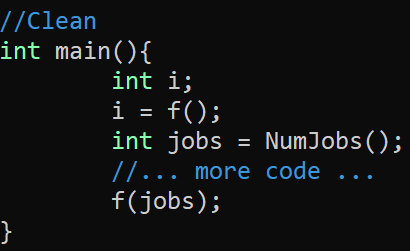 Line Continuation Weirdness
23
Linting
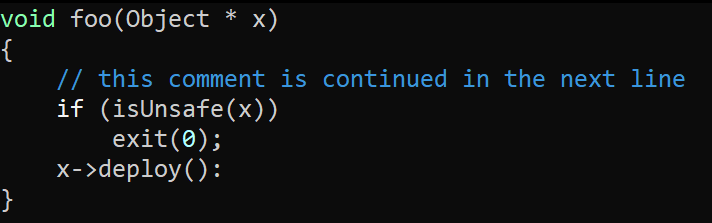 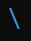 Scoped Initialization
24
Linting
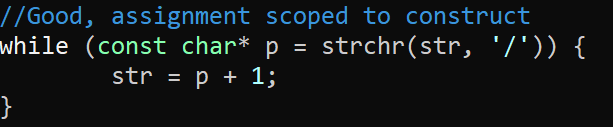 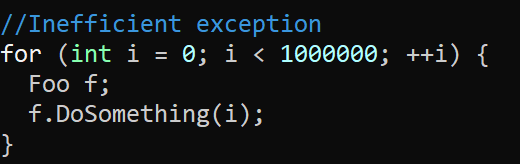 Namespacing (Good)
25
Linting
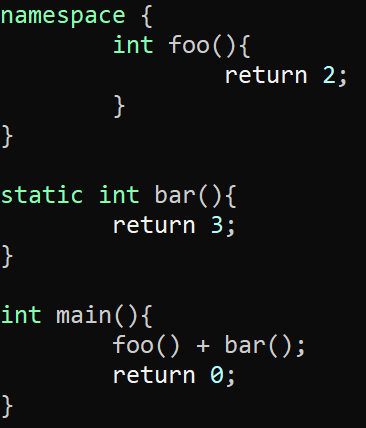 Heuristic tools for an imperfect World
26
Linting: OVerview
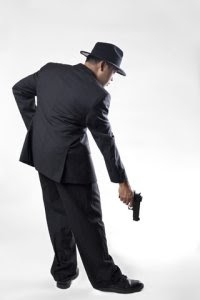 Try not to shoot yourself in the foot
Highlight the stuff you probably shouldn’t be doing in the first place
Recall: Security v Usability
27
Linting Overview
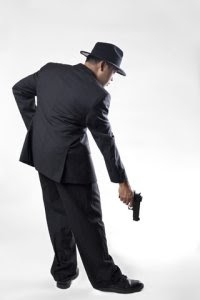 Many Programming languages have exploitable constructs
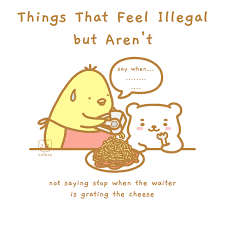 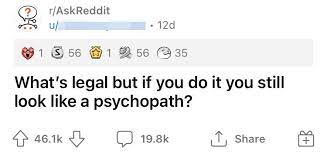 Capture the “loose fibers” that come off the program
Leave the whole of the program intact